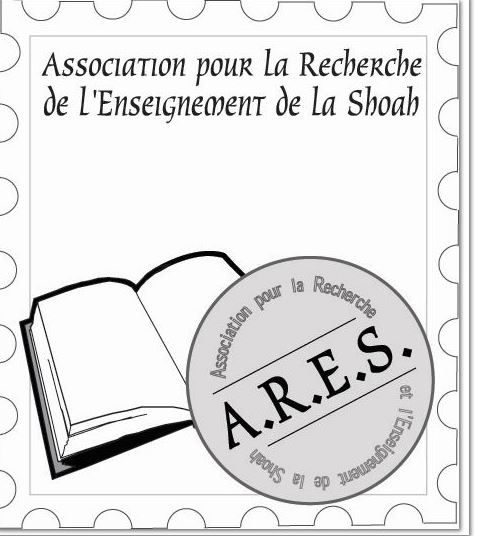 Euthanasie des Handicapés dans l’Allemagne NAZIE
ARES 6/05/21  Corine AMMAR
1
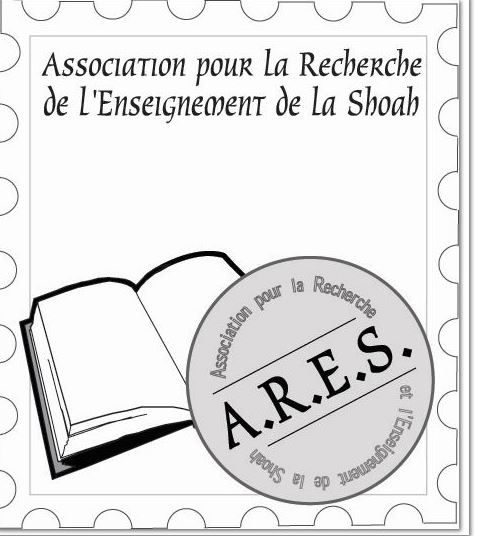 Henry FRIELANDER : ‘Les origines de la Shoah: de l’euthanasie à la Solution finale’ 


Michael TREGENZA : ‘Aktion T 4, le secret d’Etat des nazis: l’extermination des handicapés physiques et mentaux’


Alice RICCIARDI Von PLATEN : ‘L’extermination des malades mentaux dans l’Allemagne nazie’
ARES 6/05/21  Corine AMMAR
2
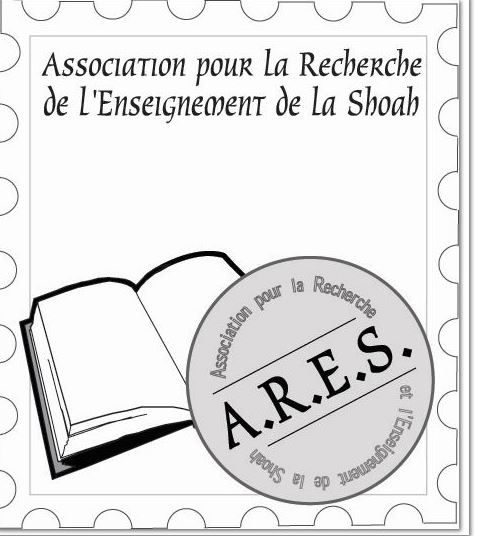 La définition des mots
Ni euthanasie 
Ni malades mentaux 



Il s’agit d’une entreprise de meurtre sous l’égide de l’état 
Lebensunwerten: les vies ‘indignes d’être vécues’
ARES 6/05/21  Corine AMMAR
3
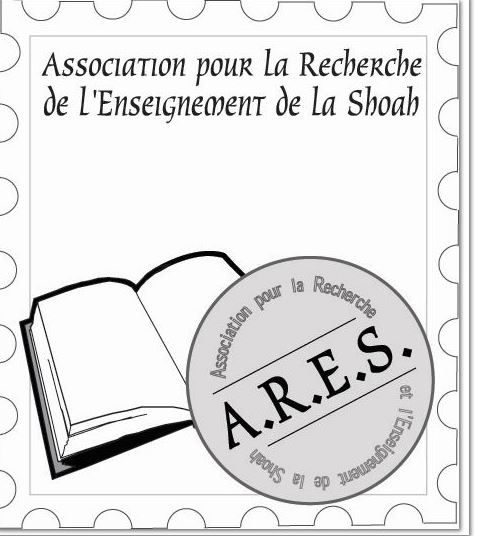 Chapitre 1. le cadre idéologique du génocide
Il grandit depuis plus de 50 ans

Il se développe en France, en Angleterre, en Italie, aux Etats-Unis et en Allemagne

En Allemagne : Centralisation des pouvoirs, sa détermination, et ses amalgames entre les ‘sous-hommes’

Ewald METZER : ‘les preuves’
ARES 6/05/21  Corine AMMAR
4
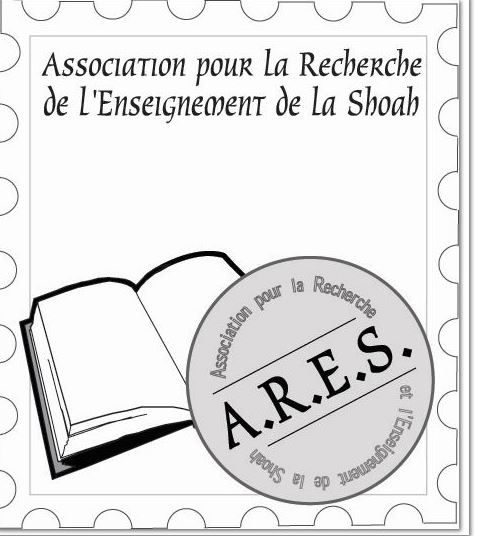 Chapitre 2. Exclure les Handicapés
Loi dite de stérilisation des Handicapés du 14 Juil. 1933 : ‘loi de prévention de la progéniture porteuse de maladies héréditaires’


Les 9 affections visées: 1. débilité mentale congénitale, 2. schizophrénie, 3. psychose maniaco-dépressive, 4. épilepsie héréditaire, 5. Chorée de Huntington (appelé danse de Saint-Guy), 6. cécité héréditaire, 7. surdité héréditaire, 8. difformités physiques héréditaires sévères, 9. alcoolisme sévère ou épisodique
ARES 6/05/21  Corine AMMAR
5
Test d’évaluation des acquis
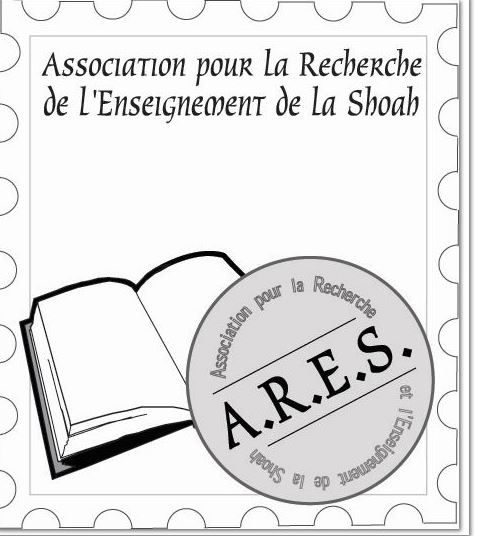 ARES 6/05/21  Corine AMMAR
6
Les stérilisations
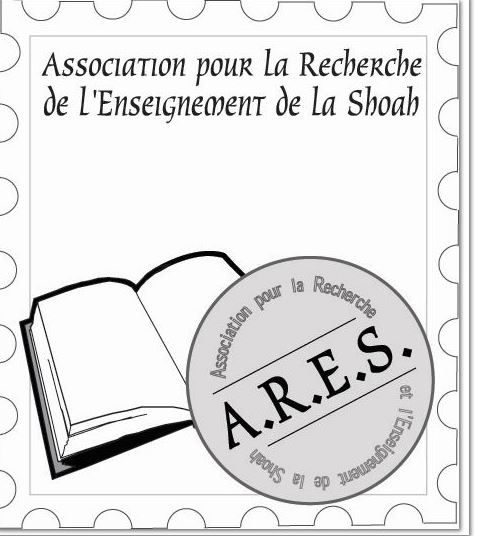 La cour de santé héréditaire: 1 juge et 2 médecins
La cour d’appel de santé héréditaire: 1 juge et 2 médecins 

75% des dénonciations sont faites par des médecins
90% des cas jugés aboutissent à une stérilisation 

Avant 1939: 300 000 stérilisations sont effectuées
Après 1939: 75 000
ARES 6/05/21  Corine AMMAR
7
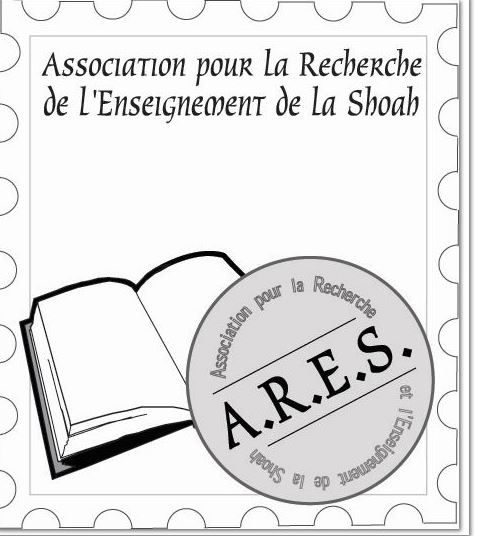 ARES 6/05/21  Corine AMMAR
8
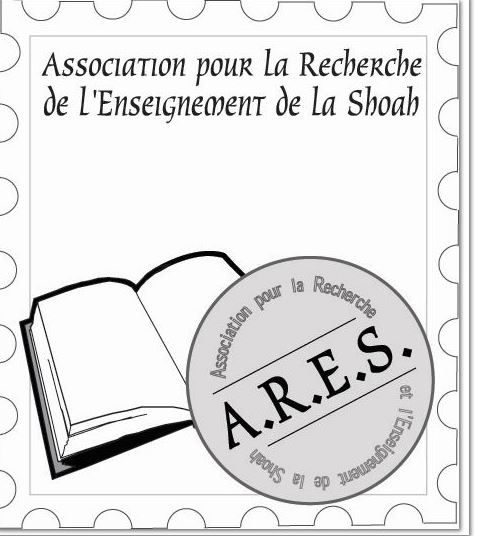 Chapitre 3. Tuer les enfants handicapés
L’enfant Knauer : prétexte

La KdF : place centrale de la chancellerie d’Hitler, dirigée par  BOUHLER et BRANDT 

Dossier Top Secret : ‘le Comité du Reich  pour la détection scientifique des maux héréditaires sévères ‘ : organisation fictive de la KdF
ARES 6/05/21  Corine AMMAR
9
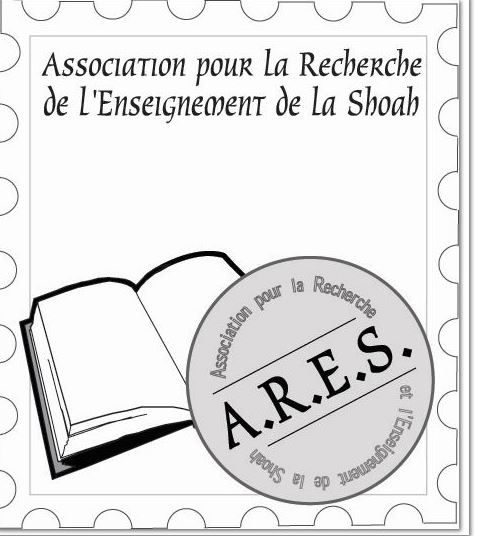 Le décret du 18 aout 1939, confidentiel , diffusé au Sage femmes et aux médecins, ordonne de remplir un formulaire (1 page) à la naissance d’enfants atteints de :
1.Idiotie ou mongolisme, 2. Microcéphalie, 3. Hydrocéphalie sévère ou progressive, 4. difformités en tous genres, 5. paralysie 

Les 3 experts : Werner Catel (de l’enfant K), Hanse Heinze, et Ernst Wentzler : + ou -  

22 Centres de mise à mort : 5000 enfants tués
Observation, Evaluation, Expérimentation, Tuerie et dissection 
Et dans le même temps : Désinformation des familles
ARES 6/05/21  Corine AMMAR
10
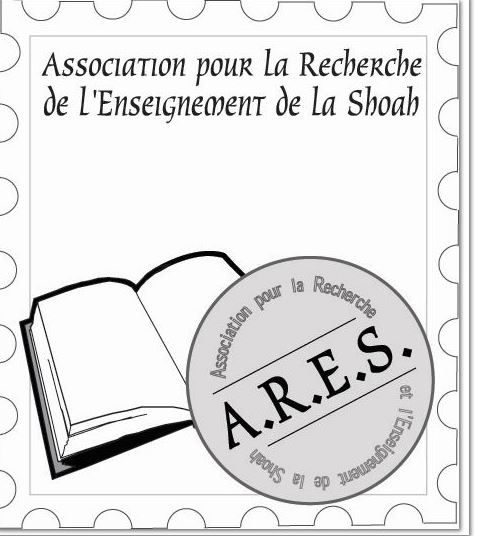 Chapitre 4. Tuer les adultes handicapés
KdF avec Bouhler et Brandt ,  avec Viktor Brack

RMdI (ministère): Herbert Linden 

Médical: les psychiatres Werner Heyde , puis Paul Nitsche

L’autorisation d’Hitler antidaté au 1 sept 1939
ARES 6/05/21  Corine AMMAR
11
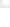 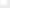 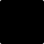 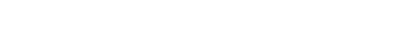 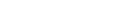 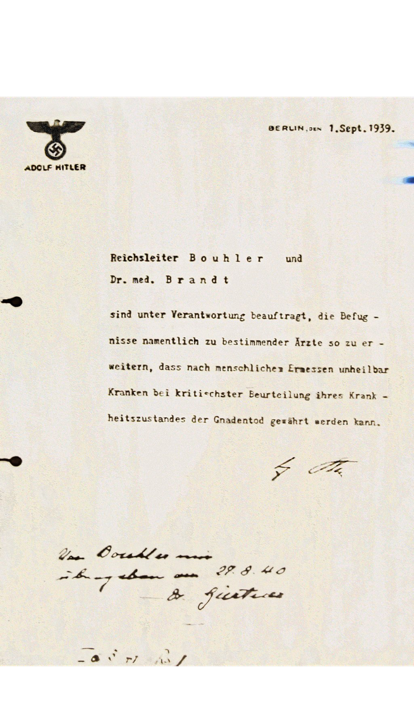 Doc
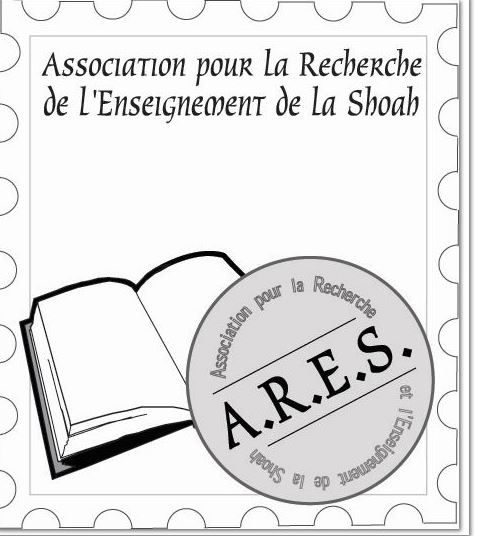 ARES 6/05/21  Corine AMMAR
12
[Speaker Notes: Doc C]
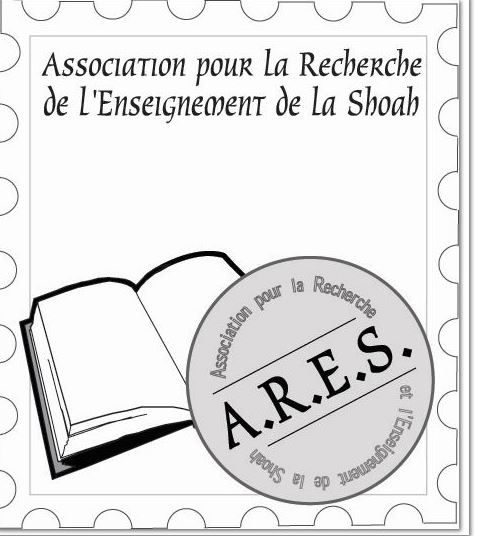 traduction du texte de l’autorisation d’Hitler
ARES 6/05/21  Corine AMMAR
13
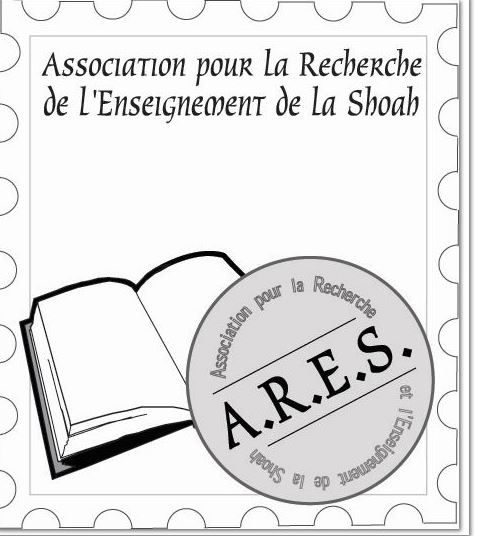 L’ organisation du T 4
ARES 6/05/21  Corine AMMAR
14
F.
ARES 6/05/21  Corine AMMAR
15
[Speaker Notes: F: les organisations façades du T 4]
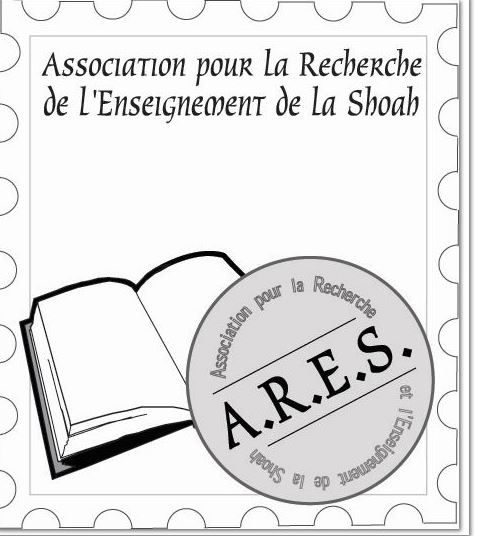 Décret du RMdI du 21 sept 1939 de Leonardo Conti ‘enregistrement des hôpitaux publics et cliniques ‘ demandant :


 les descriptifs de chaque institution: Q 2


Ensuite chacune d’elle reçoit un lot de questionnaires: Q 1 et de fiches de déclaration à remplir pour chaque patient
ARES 6/05/21  Corine AMMAR
16
ARES 6/05/21  Corine AMMAR
17
[Speaker Notes: fiche de déclaration]
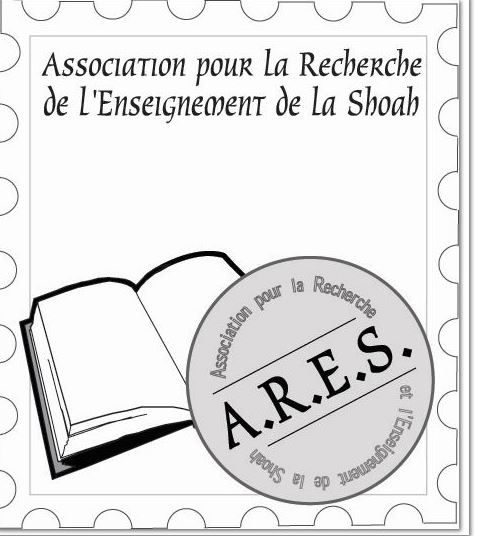 Les formulaires des institutions remplis vont au RMdI (BAL): Herbert Linden les fait passer au QG du T 4, qui les transmet au…

Le Niveau 1 : 1 groupe de psychiatres : + ou –  ou ‘?’,  puis…
Le Niveau 2 : experts psychiatre : Herbert Linden , Werner Heyde , puis Paul Nitsche : ils ne voient aucun dossier, puis …

La liste des patients + est transmise à la GEKRAT , et aux institutions pour ‘préparer’ les patients
ARES 6/05/21  Corine AMMAR
18
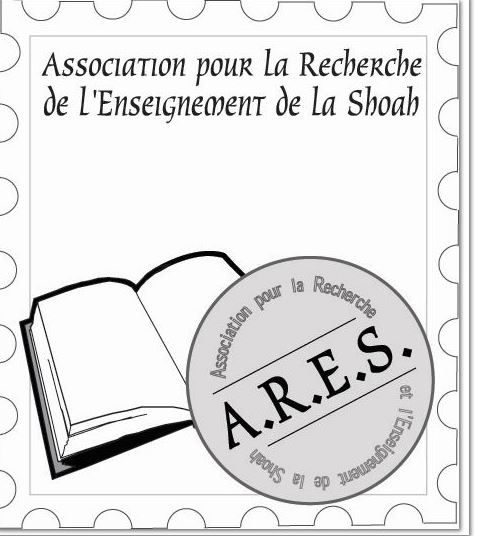 Seulement après la mort des patients  : 3 courriers 

1.L'institution de ‘livraison’ envoyait une lettre standard aux familles pour les informer du transfert prochain…

2.Les centre de tueries dites institutions ‘d’accueil’ prévenaient de l’arrivée…

3.Un dernier courrier pour transmettre : l’Information du décès , les condoléances, et prévenir de l’incinération avec proposition de demander l’urne
ARES 6/05/21  Corine AMMAR
19
ARES 6/05/21  Corine AMMAR
20
ARES 6/05/21  Corine AMMAR
21
ARES 6/05/21  Corine AMMAR
22
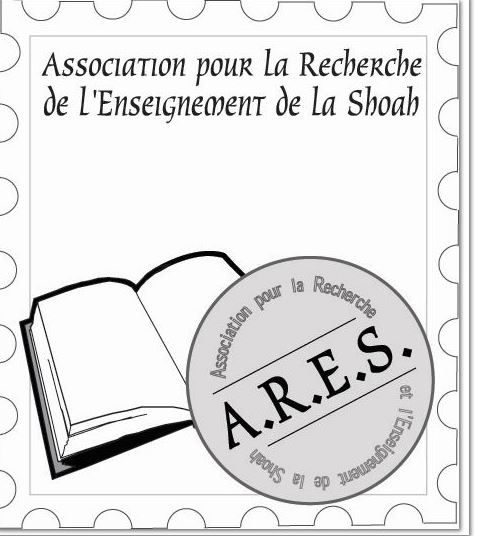 1ere phase du T 4 jusqu’en Aout 41 : 70 000 morts


2nde phase de T 4 : 14f13 : 65 000 morts 


Au total : 135 000  personnes décédées.
ARES 6/05/21  Corine AMMAR
23